PEST CONTROL PRODUCTS BOARD
ROLE OF PUBLIC SECTOR IN SUPPORTING CONSUMER HEALTH AND AGRICULTURAL TRADE

“Kenya’s Response to Emerging Issues-PCPB Pesticides Regimes for Horticultural Produce and MRLs

By 
Dr. Esther Kimani OGW,  
CEO, PEST CONTROL PRODUCTS BOARD 
(GLOBAL G.A.P TOUR ; 28th - 30th  MARCH,  2023, SAFARI PARK HOTEL NAIROBI, KENYA)
INTRODUCTION
Pest Control Products Board (PCPB) is a statutory organization of Kenya government established under an Act of parliament, the Pest Control Products Act, Cap. 346, Laws of Kenya of 1982. 
 The Board regulates the importation, exportation, manufacture, distribution, use and disposal of Pest Control Products (PCPs). 
The PCPs covered  those used in crops, agro forestry, public health, construction foundations & paints, and post-harvest storage. 
PCPB started operations in 1985
Increased yields and Quality
Food Safety
Clean environment
Environmental sustainability
Better human Health 
Biodiversity protection
Regulation
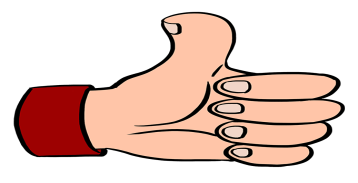 NEEDED
Control  manufacturing, formulation, importation, exportation, storage, distribution, transportation, selling, use and disposal .
Pesticides  are deemed hazardous therefore careful consideration must be given to safe handling, use and their proper disposal
Why?
How?
RANGE OF PEST CONTROL PRODUCTS REGULATED
construction
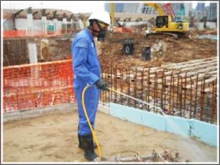 Postharvest
Mandate of PCPB
Assessing the safety, efficacy, quality and economic value of pest control products.
Assessing suitability of premises used for manufacture/formulation, re-packing, storage and distribution of pest control products for purposes of licensing 
Processing and issuing import/export permits
Investigating and prosecuting contravention of the Pest Control Products Act
Supervising the disposal of obsolete or undesired pest control products.
Advising the Cabinet Secretary on matters relating to the Provisions of the PCP Act and Regulations 
Creating awareness on aspects of safety, storage, handling, disposal and use
Guiding Principles
The Rotterdam convention on the Prior Informed Consent Procedure for Certain Hazardous Chemicals and Pesticides in international trade, adopted in 1998 and came into force in February 2004,
The Montreal Protocol on the Substances that deplete the Ozone layer, adopted in 1987 and entered into force in 1989
The Basel Convention on Control of Tran boundary movement of Hazardous wastes and their disposal, adopted in 1989 and entered into force in 1992
The Stockholm convention on Persistent Organic Pollutant adopted in 2001.
PCPB is actively involved in the Development of EAC guidelines on Pesticides
PCPB is the DNA for Multilateral environmental agreements on Pesticides
Represent the country in Chemical Review Meetings and Conference of Parties (COPs)
Receives and prepares Import Responses from various countries
Issues export licenses for pest control products
Emerging Issues
Health is wealth: Fruits and vegetables are becoming important part of a healthy diet providing vitamins, minerals, antioxidants, dietary fiber and other benefits. 
Climate change: Agriculture vulnerable to climate change. Higher temperatures eventually reduce yields of desirable crops while encouraging weed and pest proliferation.
Consumer awareness and demand for safe food. Increased fears of exceedance for pesticides MRLs contributing to food safety concerns, there is demand for sustainable production systems
Change in local and international policies especially Green Deal, reduction on use of pesticides by 50%  by 2030 has put pressure on food safety and production systems considering Kenya is in the tropics where pests and diseases need to be controlled and managed.
Effects of Covid and Ukraine War
Horticultural Produce and MRLs
The horticulture sub-sector in Kenya is one of the fastest-growing, increasing at between 15% and 20% annually
Sector sustained by smallholder farmers who are responsible for approximately 50– 60%. The Horticulture sub-sector generates 36% of Kenya’s agriculture GDP
Pests and diseases are a major constraint to horticultural production.
The situation is aggravated by climate change that is making pest and diseases more difficult to manage 
Different pesticides are in use depending on the targeted pest
Pesticides have side effects on human health and environment therefore requiring judicious use in crop production
Side effects include acute and chronic toxicity to users and consumers, soil and water contamination, and loss of biodiversity
Problem arises from misuse of pesticides leading to exceedances in produce
Exceedances of pesticides in produce is determined on the basis of set maximum residue levels (MRLs)
Maximum residue limits are the legally permitted or recognized as acceptable in or on food and feed
Kenya’s Response to Emerging Issues
Kenya has put in Place various initiatives structures to address Emerging issues

Strengthening of Regulatory Institutions
Increased collaboration with private sector and sharing of information among stakeholders
Review of policies and regulations
Introduced risk assessment in evaluation of Pest Control Productions during registration
PCPB Pesticides Regimes for Horticultural Produce and MRLs
Registration of PCPs by PCPB.  Evaluates pesticides toxicology, efficacy, ecotoxicology among other parameters. 
The risk assessment minimize residues and also enhance MRL compliance and food safety. 
The evaluation process is guided by internationally recognized standards and market requirements e.g Codex, EU, Japan 
Premise and farm inspections-To enhance compliance of PCPs in the market and responsible use on the farms
Promotion of Spray Service Providers(SSPs). To professionalizing application of PCPs
Management of empty pesticide containers is key for safe environment - This is achieved through collaboration with stakeholders(Industry & farmers)
Post registration surveillance-Laboratory analysis of formulated pesticides from the distribution chain
Contribution to Trade and Universal Health care
Evaluation and Registration of PCPs
PCPB has registered over 2,000 quality pest control products; which are used and effectively increase agricultural productivity and reduced post-harvest losses. This has contributed significantly to the country’s food security and quality of produce for the market. 
Facilitating licensing of manufacturing and formulating plants for pest control products.
Facilitating trade through issuance of imports and exports for PCPs
Contributes towards universal healthcare through risk assessment and PCPs approval for vector control. 
Monitor Quality of PCPs in the Market and train on safe use of PCPs
Job opportunities: Jobs in local formulation and manufacture of pesticides, distribution and sales. Indirect jobs through quality farming activities.
Participate in Standard Setting and Multilateral Environmental Agreement meetings eg Cordex,  Rotterdam, Stockholm, Basel conventions and other pesticide management forums
Challenges/Opportunities
Emerging pests and diseases, probably as a result of climate change e.g Tuta absoluta,  Fall army worm FCM, Locusts. More resources are required for mitigation measures.
Majority of farmers lack proper information and knowledge on the use of pesticides resulting to exceedances of Maximum residue limits (MRLs). 
Pesticide residue related food safety concerns both in the domestic and foreign markets
Lack of enough PCPs registered for use minor crops e.g herbs  and fruits (e.g. avocadoes and berries).
Inadequate information and few trained officers on risk assessment is a challenge to the country 
Porous border causing illegal trade of PCPs
Counterfeiting of PCPs- causing negative effects on production, food safety and environment
The current Act has gaps and it’s not able to address  emerging issues/counterfeits.
Funding to PCPB has been inadequate over the years thus, affecting the capacity to less (50%) to achieve its mandate, coupled with inadequate staffing in critical areas.
PCPB Interventions
Increased collaboration with stakeholders to leverage in carrying out our mandate
 Review of law: The pending Bill once passed will enable the institution to increase capacity to regulate and create fair business competition
Completion and equipping of the lab will support quality monitoring of PCPs and residue analysis to address food safety concerns & compliance with market requirements
Facilitating registration of bio-pesticides. 
Guidelines for data requirement for bio-pesticides are in place
Availability of bio-pesticides will promote IPM
Use of technology to enhance service delivery. Saves costs
Processing Import and export permits electronically
Digital submission of Technical Dossiers: 
Fast-tracking registration of technical grade material for local formulation and manufacture of pesticides. 
Decentralization to regional areas to enhance service delivery including post-registration surveillance at the Border points – 5 regional offices.
Areas of Collaboration
Training of farmers and other stakeholders on safe and sustainable use of PCPs to address the area of farmers knowledge gap and reduce issues of MRLs. 
Support training and promoting use of Spray service Providers to effectively address the MRLs issue 
Innovation on use of technology to enhance service delivery, awareness on safe use and sustainable use of PCPs 
Support Review of law: Lobby for passing of PCPB bill and support public participation
Support equipping of PCPB lab for support of monitoring quality of PCPs and residue analysis to address food safety concerns & compliance with market requirements
End

For more Information
info@pcpb.go.ke | https://www.pcpb.go.ke/